Кто первый ввел понятие физика?
Кто издал первый учебник в России?
С какого языка и чью работу перевели на русский язык для первого российского учебника физики?
Какую должность занимал Ломоносов, когда начал работу над первым учебником физики?
«высокие науки» «и в российском народе получат любовь и усердие» Чьи слова напечатаны в предисловии 1 учебника физики?
Назовите показания прибора с учетом погрешности?
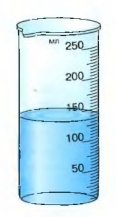 Явление, при котором происходит взаимное проникновение молекул одного вещества между молекулами другого
Как звали греческого ученого, который первый предположил, что все вещества состоят из мельчайших частиц?
Молекула какого вещества показана на рисунке?
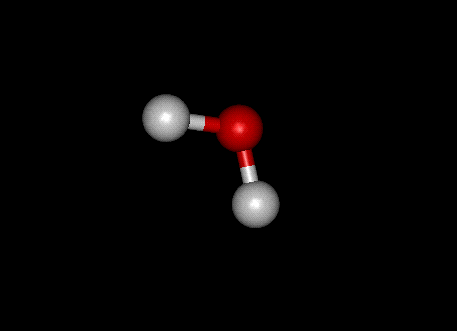 Что является основным различием в строение одного и того же вещества, но в различных агрегатных состояниях?
Какое движение называется не равномерным?
Как определяется скорость тела при равномерном движении?
Какой ученый открыл основные законы движения тел?
Определите значение скорости тела, график движения которого показан на рисунке
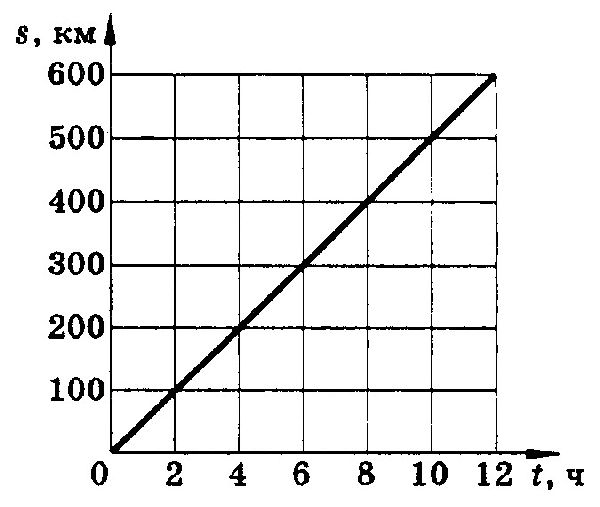 Зависит ли числовое значение скорости от выбранной единицы измерения?
От какого латинского слова произошел термин «инерция» и что оно означает?
Как можно вычислить объем тела, если известны его масса и плотность?
Как будет двигаться тело если на него не будут воздействовать другие тела?
Как связана скорость тела с его массой?
Как зависит плотность вещества, из которого сделано тело, от его температуры?
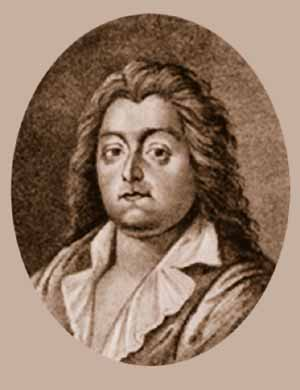 Какой ученый решил повторить опыт Ломоносова и издал следующий учебник физики в России?
Кот в мешке
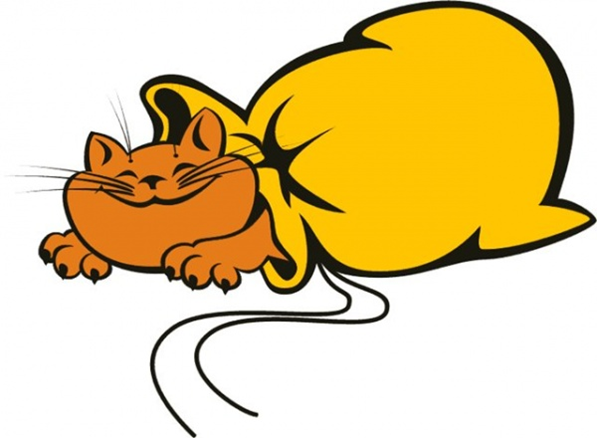 Сколько килограмм в одном кубическом метре воды? Если один литр воды обладает массой в один килограмм?
Плотность какого тела в два раза больше плотности машинного масла и в полтора раза меньше плотности мрамора?
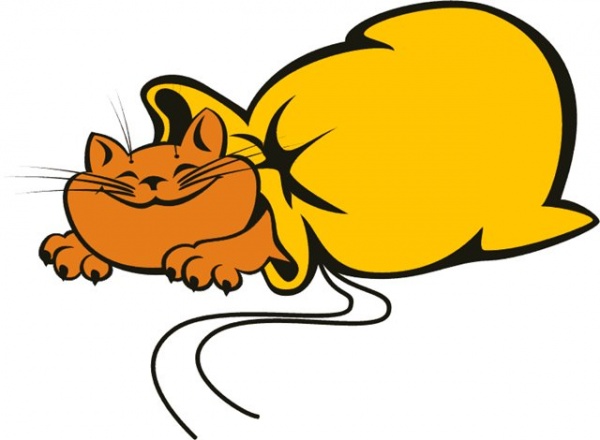 Кот в мешке